LECTIO DIVINA
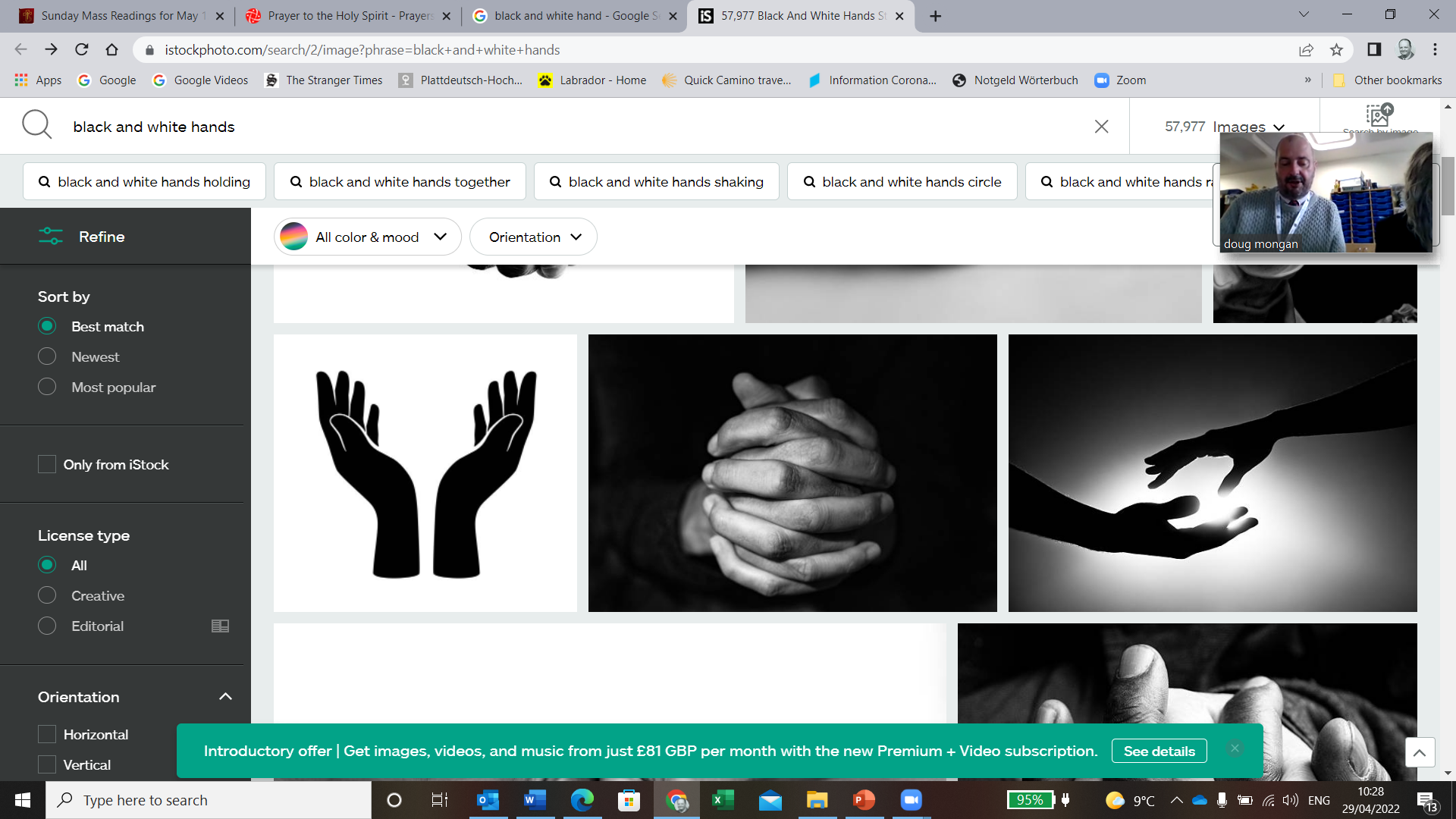 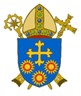 Brentwood Diocese Education Service
“Supporting Catholic schools to provide excellent education where pupils flourish, and Christ is made known to all''
LECTIO DIVINA
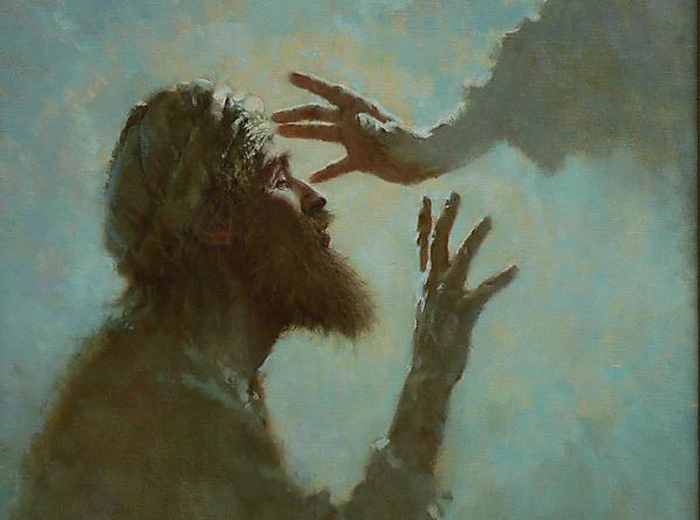 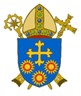 “Supporting Catholic schools to provide excellent education where pupils flourish, and Christ is made known to all''
BDES
The Sign of the Cross
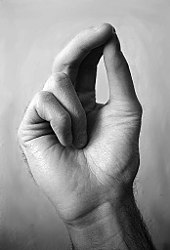 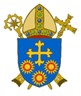 “Supporting Catholic schools to provide excellent education where pupils flourish, and Christ is made known to all''
BDES
Opening Prayer
With Your Holy Word
Breathe in me, O Holy Spirit, 
that my thoughts may all be holy. 
Act in me, O Holy Spirit, 
that my work, too, may be holy. 
Draw my heart, O Holy Spirit, 
that I love but what is holy. 
Strengthen me, O Holy Spirit, 
to defend all that is holy. 
Guard me, then, O Holy Spirit, 
that I always may be holy. 
Amen.
BDES
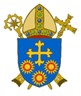 “Supporting Catholic schools to provide excellent education where pupils flourish, and Christ is made known to all''
Silent Reflection
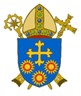 “Supporting Catholic schools to provide excellent education where pupils flourish, and Christ is made known to all''
BDES
•  LECTIO  •
Immediately on leaving the synagogue, he went with James and John into the house of Simon and Andrew. Simon’s mother-in-law was lying in bed, sick with a fever, and they informed Jesus at once about her. Jesus approached her, grasped her by the hand, and helped her up. Then the fever left her, and she began to serve them. That evening, after sunset, they brought to him all those who were sick or possessed by demons. The whole town was present, crowded around the door. He cured many who were afflicted with various diseases, and he drove out many demons, although he would not permit them to speak because they knew who he was.
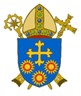 “Supporting Catholic schools to provide excellent education where pupils flourish, and Christ is made known to all''
BDES
•  LECTIO  •
Early the next morning, long before dawn, he arose and went off to a secluded place, where he prayed. Simon and his companions set forth in search of him, and when they found him they said, “Everybody is looking for you.” He replied, “Let us move on to the neighboring towns so that I may proclaim the message there as well. For this is the reason why I came.” Then he traveled all throughout Galilee, preaching in their synagogues and driving out demons.
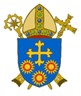 “Supporting Catholic schools to provide excellent education where pupils flourish, and Christ is made known to all''
BDES
•  LECTIO  •
Immediately on leaving the synagogue, he went with James and John into the house of Simon and Andrew. Simon’s mother-in-law was lying in bed, sick with a fever, and they informed Jesus at once about her. Jesus approached her, grasped her by the hand, and helped her up. Then the fever left her, and she began to serve them. That evening, after sunset, they brought to him all those who were sick or possessed by demons. The whole town was present, crowded around the door. He cured many who were afflicted with various diseases, and he drove out many demons, although he would not permit them to speak because they knew who he was.
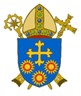 “Supporting Catholic schools to provide excellent education where pupils flourish, and Christ is made known to all''
BDES
•  LECTIO  •
Early the next morning, long before dawn, he arose and went off to a secluded place, where he prayed. Simon and his companions set forth in search of him, and when they found him they said, “Everybody is looking for you.” He replied, “Let us move on to the neighboring towns so that I may proclaim the message there as well. For this is the reason why I came.” Then he traveled all throughout Galilee, preaching in their synagogues and driving out demons.
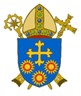 “Supporting Catholic schools to provide excellent education where pupils flourish, and Christ is made known to all''
BDES
•  MEDITATIO  •
REFLECTION
What God is saying to you?
Feel free to share ‘echoes’ of the text,
a phrase that strikes you. 
If you wish, please say why.
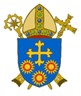 “Supporting Catholic schools to provide excellent education where pupils flourish, and Christ is made known to all''
BDES
•  MEDITATIO  •
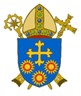 “Supporting Catholic schools to provide excellent education where pupils flourish, and Christ is made known to all''
BDES
•  MEDITATIO  •
Immediately on leaving the synagogue, he went with James and John into the house of Simon and Andrew. Simon’s mother-in-law was lying in bed, sick with a fever, and they informed Jesus at once about her. Jesus approached her, grasped her by the hand, and helped her up. Then the fever left her, and she began to serve them. That evening, after sunset, they brought to him all those who were sick or possessed by demons. The whole town was present, crowded around the door. He cured many who were afflicted with various diseases, and he drove out many demons, although he would not permit them to speak because they knew who he was. Early the next morning, long before dawn, he arose and went off to a secluded place, where he prayed. Simon and his companions set forth in search of him, and when they found him they said, “Everybody is looking for you.” He replied, “Let us move on to the neighboring towns so that I may proclaim the message there as well. For this is the reason why I came.” Then he traveled all throughout Galilee, preaching in their synagogues and driving out demons.
BDES
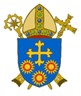 •  ORATIO  •
PRAYER
What would you like to say to God?
……..

Lord in your mercy …

R / Hear our prayer
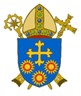 “Supporting Catholic schools to provide excellent education where pupils flourish, and Christ is made known to all''
BDES
•  ORATIO  •
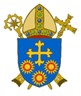 “Supporting Catholic schools to provide excellent education where pupils flourish, and Christ is made known to all''
BDES
•  CONTEMPLATIO  •
LET US 
REST IN GOD
IN SILENCE

May the Holy Spirit                                               deepen our awareness of the Word
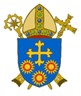 “Supporting Catholic schools to provide excellent education where pupils flourish, and Christ is made known to all''
BDES
•  CONTEMPLATIO  •
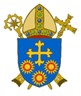 “Supporting Catholic schools to provide excellent education where pupils flourish, and Christ is made known to all''
BDES
The Lord’s Prayer
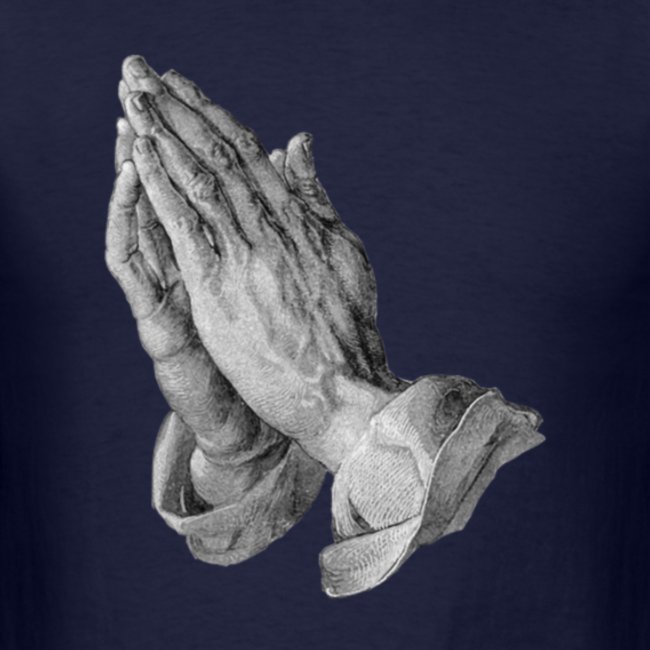 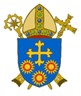 “Supporting Catholic schools to provide excellent education where pupils flourish, and Christ is made known to all''
BDES
•  ACTIO  •
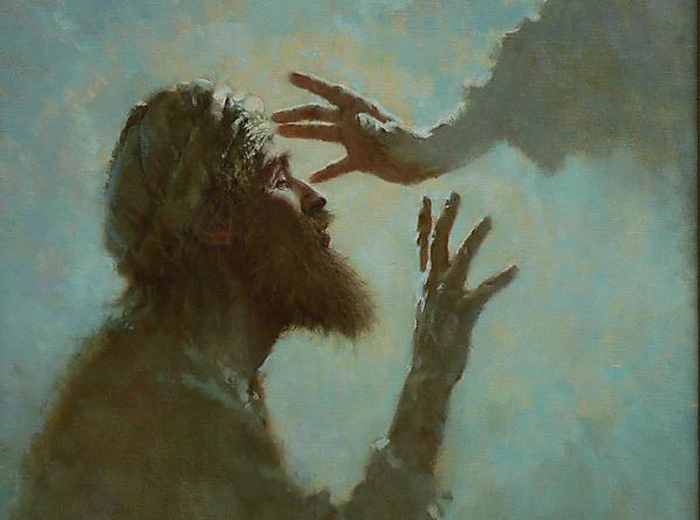 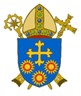 “Supporting Catholic schools to provide excellent education where pupils flourish, and Christ is made known to all''
BDES